Selling translation online.
A path to success.
Emanuele Caronia - Marketing Director - MateCat
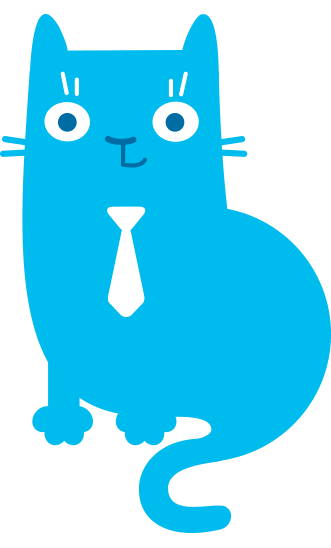 Translating and the Computer 2016 - London
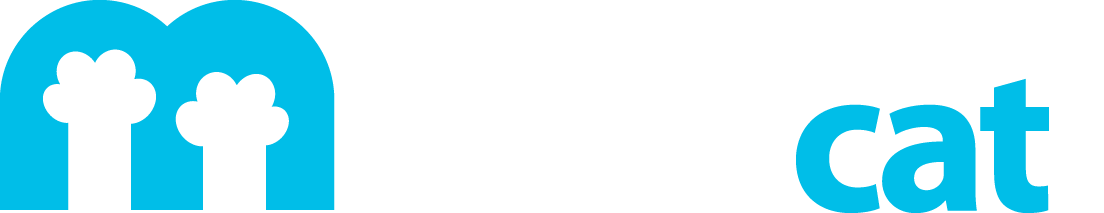 I will keep it quick
The history of humans
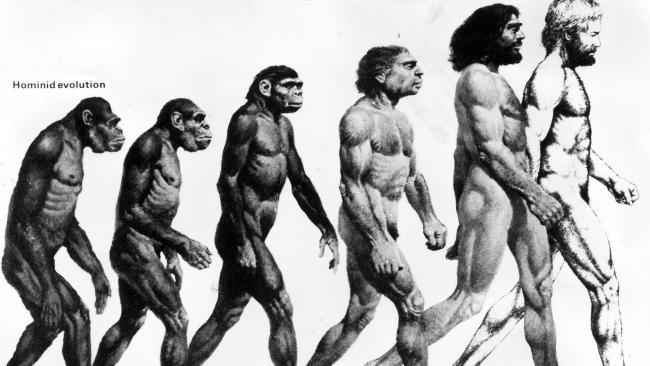 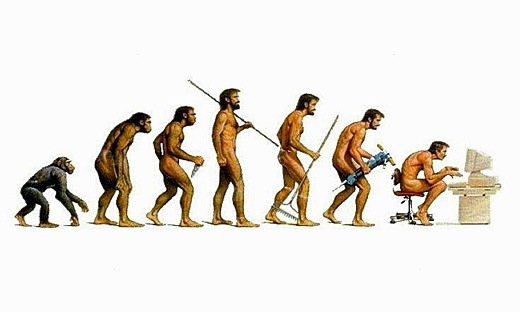 Phono sapiens
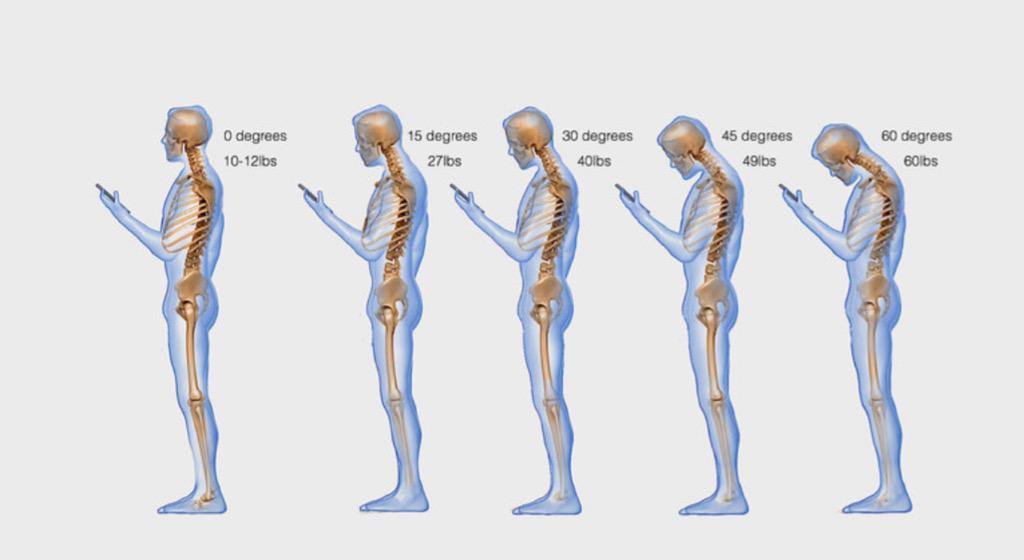 We live in the _______ era
Do we live in the technology era?
Do we live in the internet era?
Do we live in the smartphones era?
We live in the e-commerce era
We buy things online
A lot of things :-)
What makes a good Online Experience?
convenient, easy, comfortable, useful
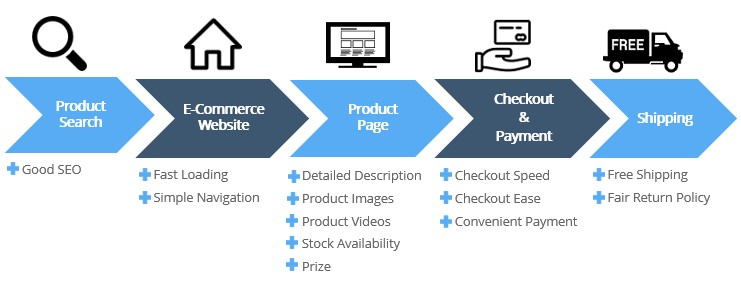 We use internet and the smartphone for these activities
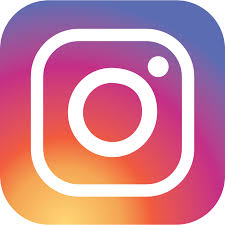 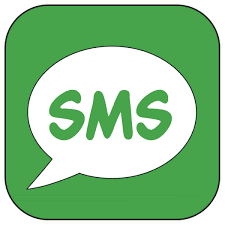 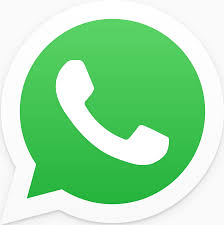 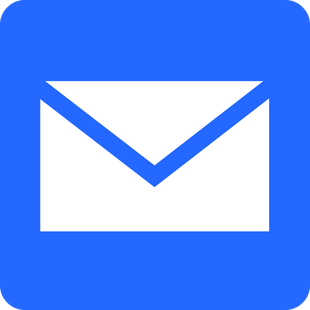 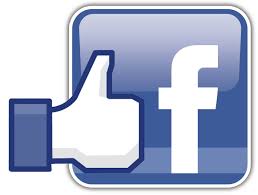 We use the internet (a lot) to buy things
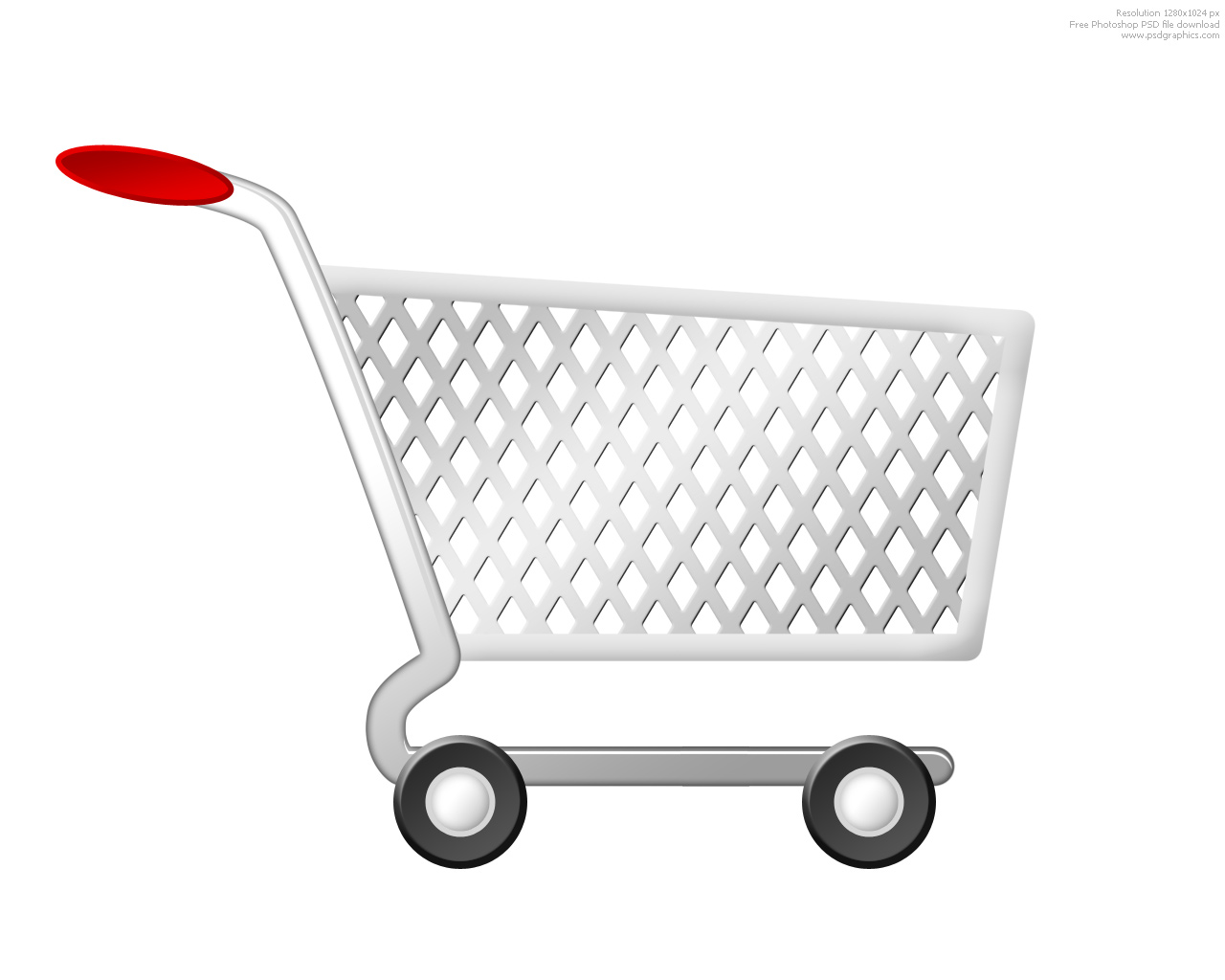 To find the best product in a given category
The cheapest product
The cheapest reseller
To look for the best shop
To compare brands, prices, features
To know products better than the seller
The everything store
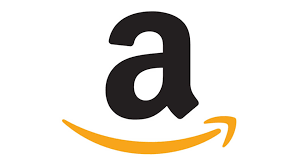 Right or wrong, this is the everyday experience of hundreds of millions of people around the world
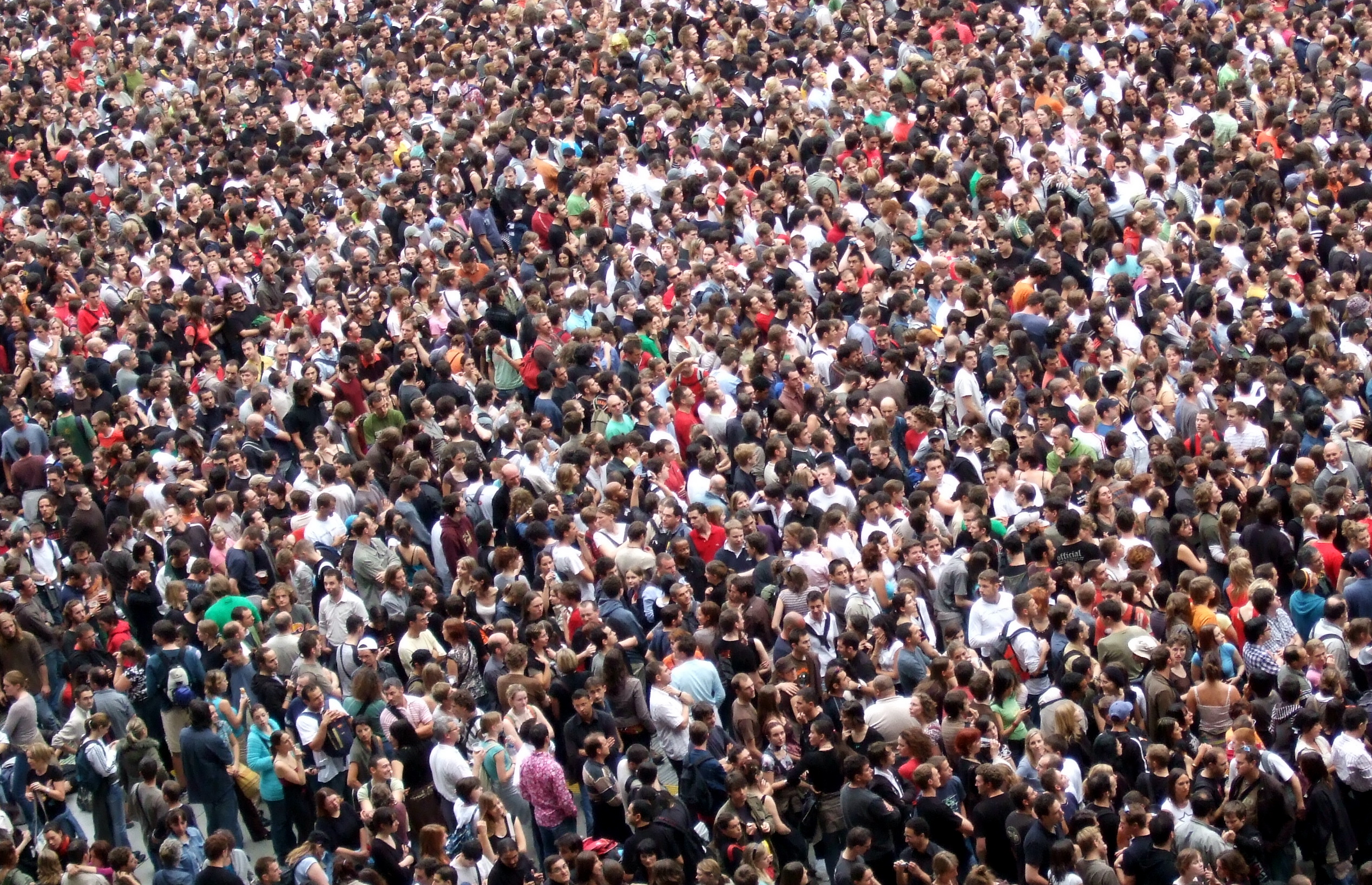 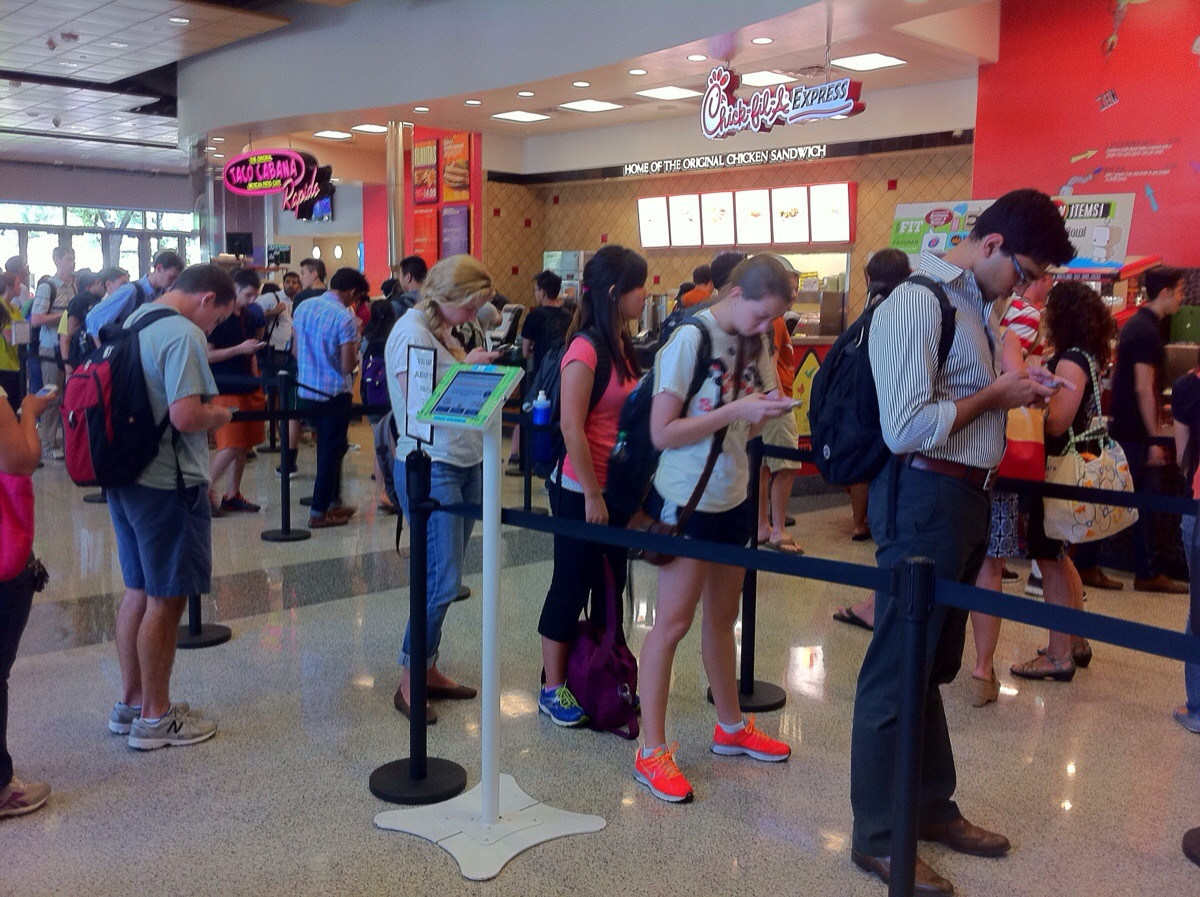 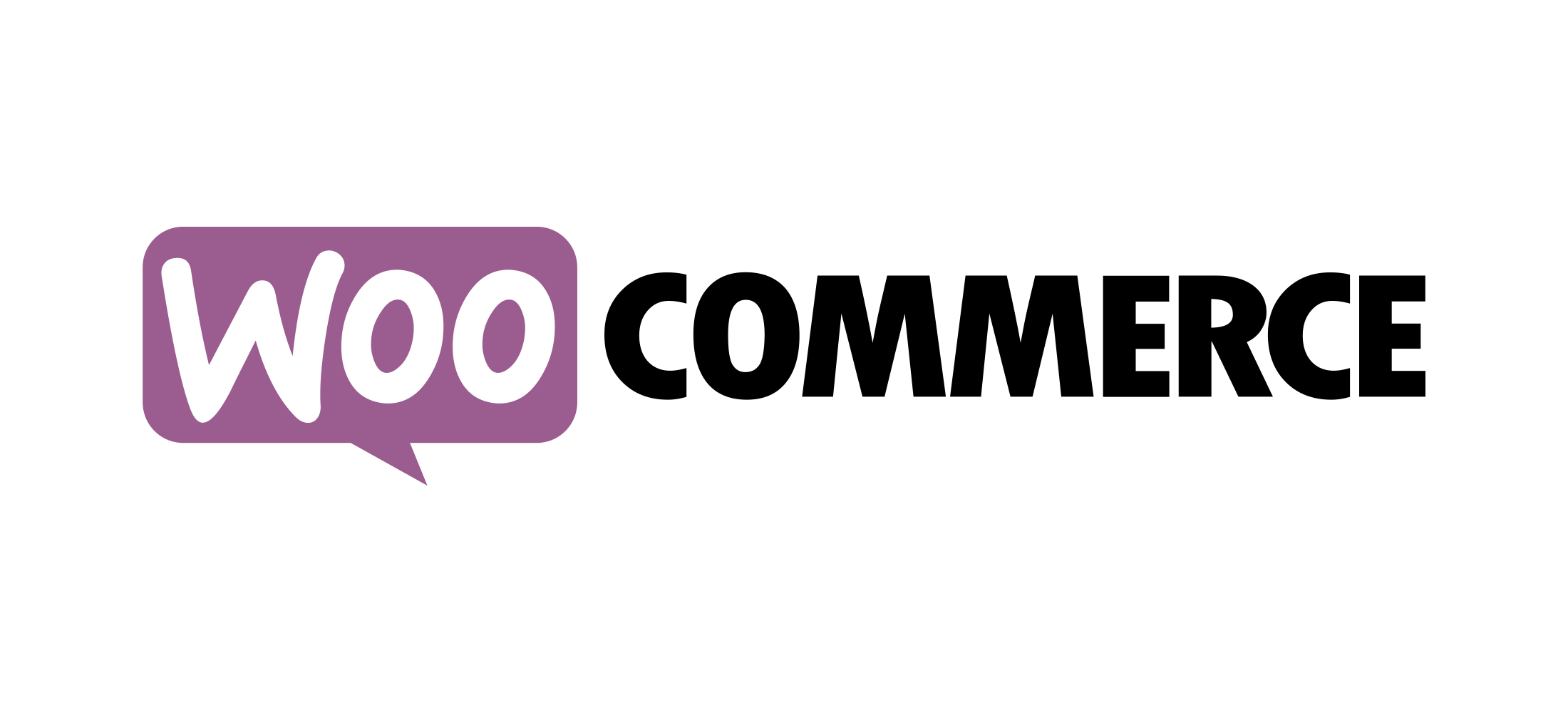 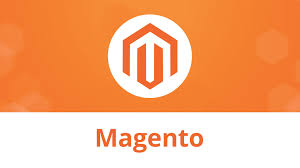 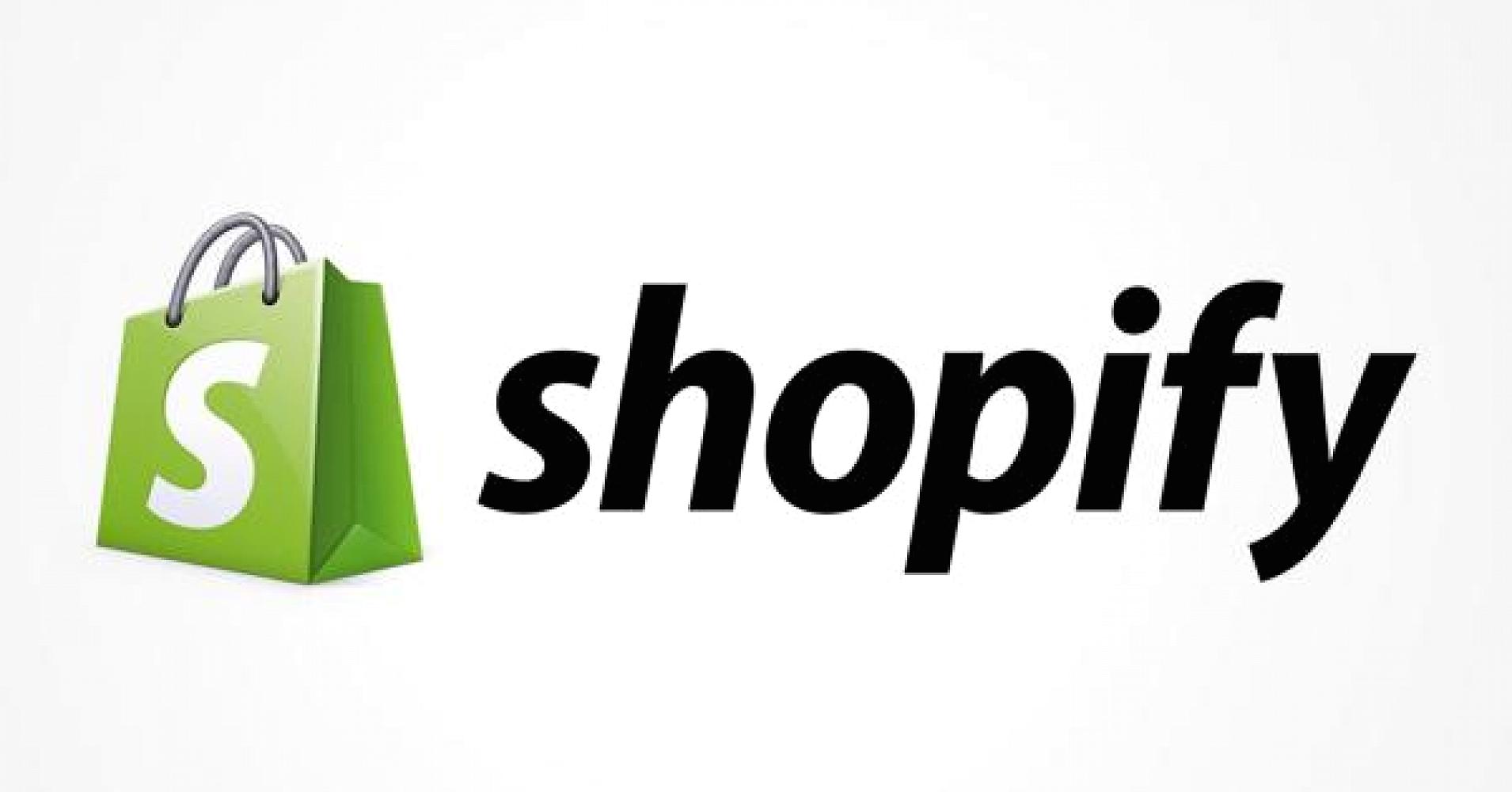 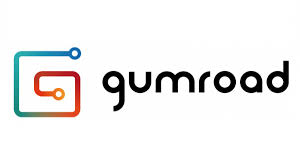 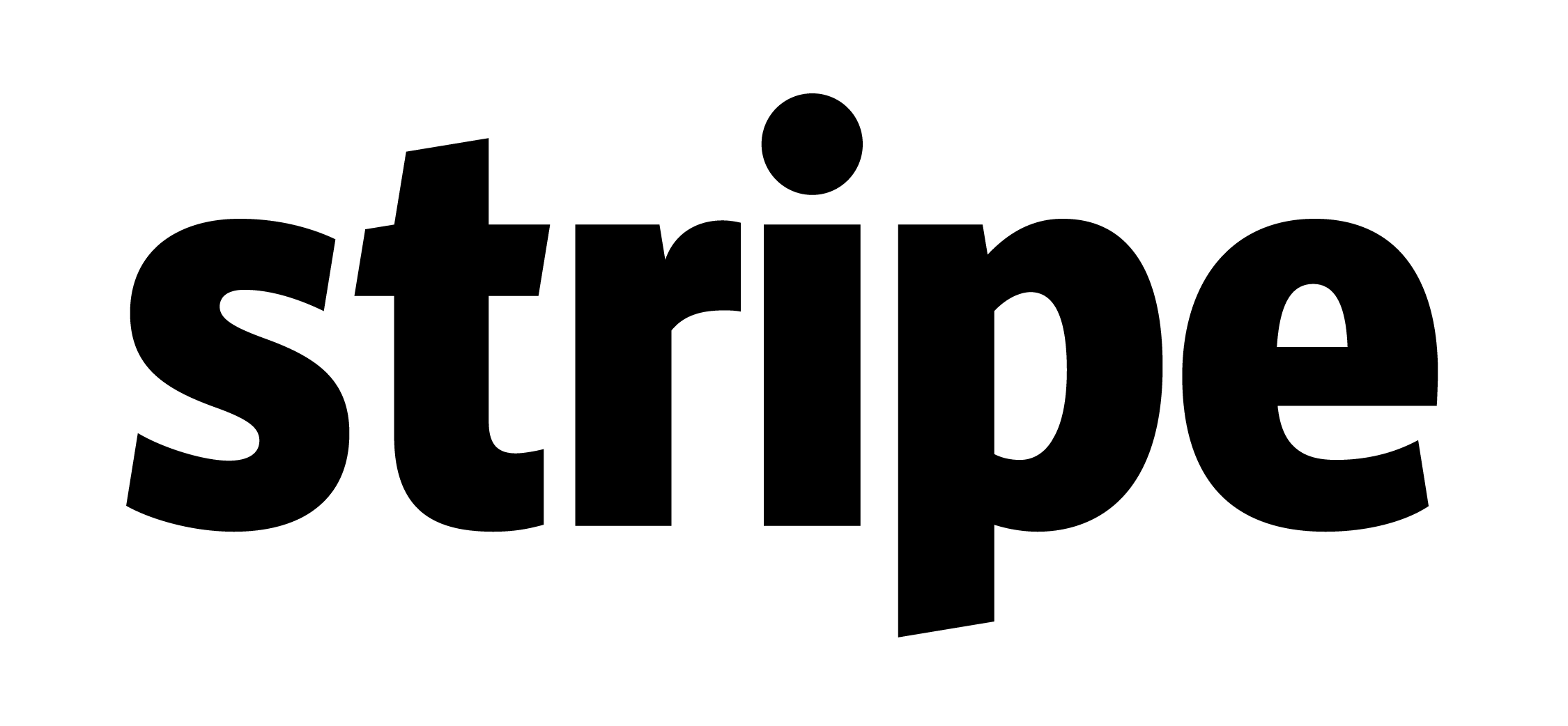 We can create shops in minutes
The question is: 
is the translation industry ready for this?
Not really
Only 10% of the translation market is online
Why?
Probably you are thinking that the translation industry is different
you are thinking that is not possible to sell translation services online
because a translation is a different beast
it’s not a product
But I’m sure that many customers or website visitors would be very happy to buy translations from the agency website
or at least to have a quotation and a delivery date for a translation job
why I’m sure?
Because Translated.net sells more than 10M worth of translations online every year and is growing fast. Very fast.
Ok… There are many reasons for this:
Streamlined processes
Optimisation
Huge network of translators
T-rank technology
MyMemory (largest public memory in the world)
More than 15 years of experience selling translation services online
but this is not the case for the typical agency
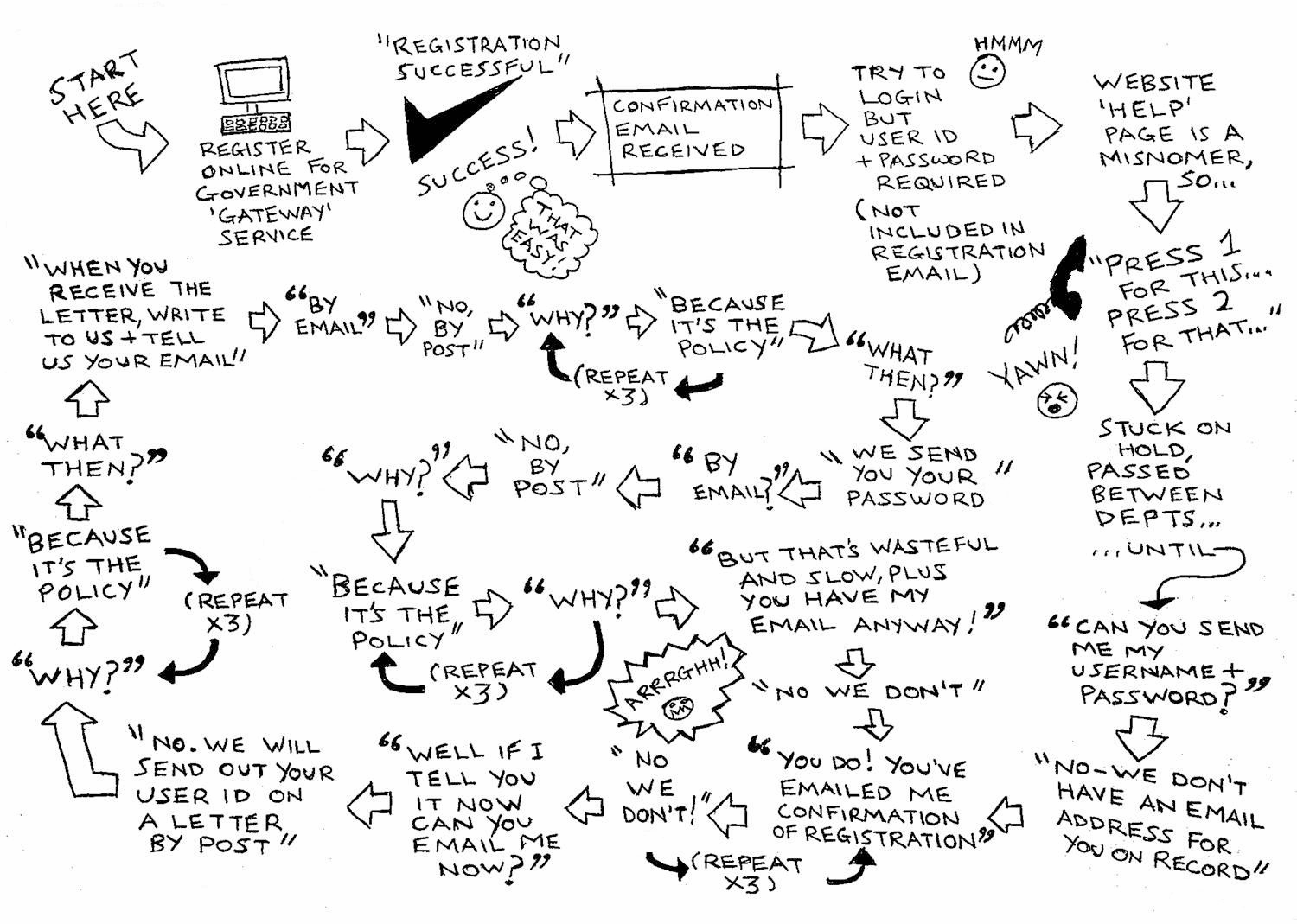 Buying translations
it took hours if not an entire day to give a quotation and a delivery date to the customer
In this hyper-connected world, when an agency is slow to react to a request 
(meaning that it doesn’t deliver it in real time)
is going to lose a lot of customers and $$.
But here I’d like to focus on the most critical aspect
The interaction between prospects and the agency website
Translated.net put a lot of efforts to create the best experience for his customers
It gained a lot of experience and knowledge about this
And this is why Translated.net created MateCat Instant Quote Widget
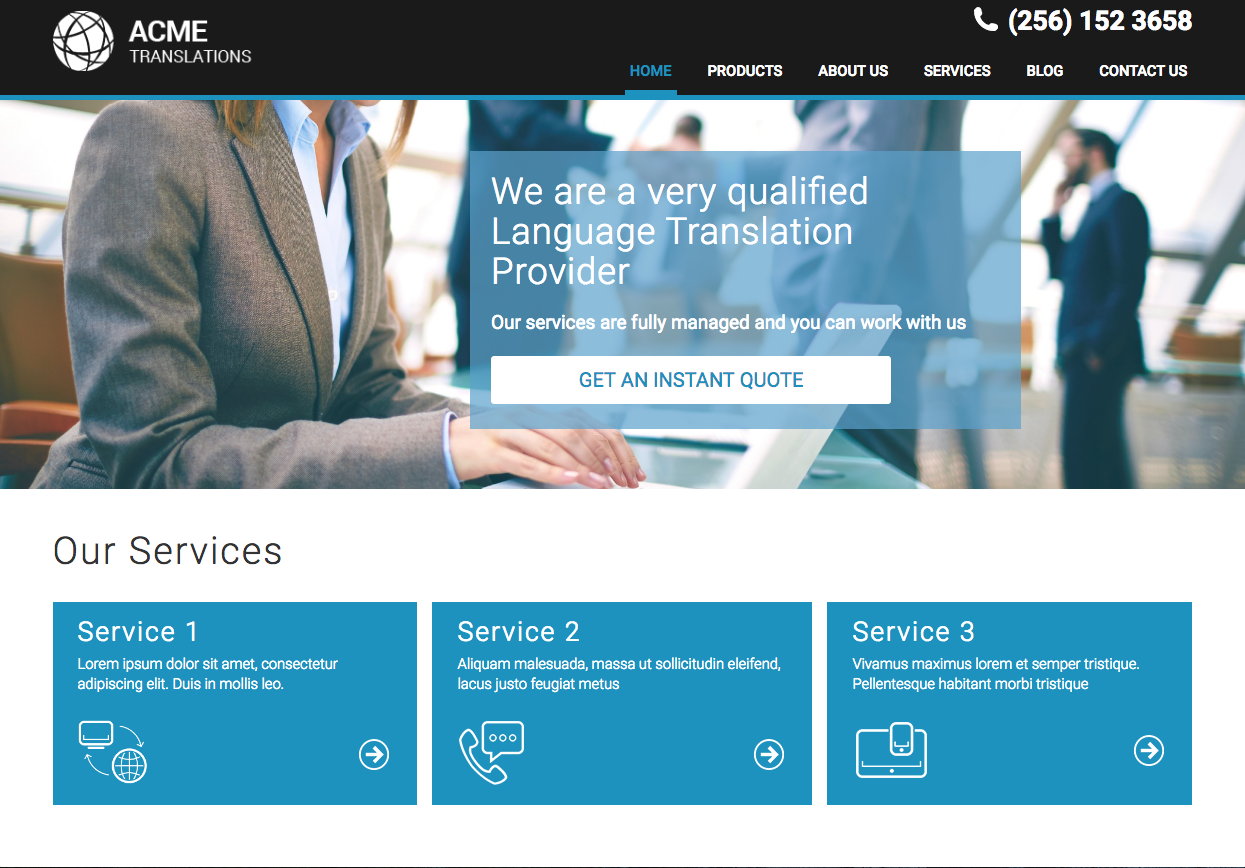 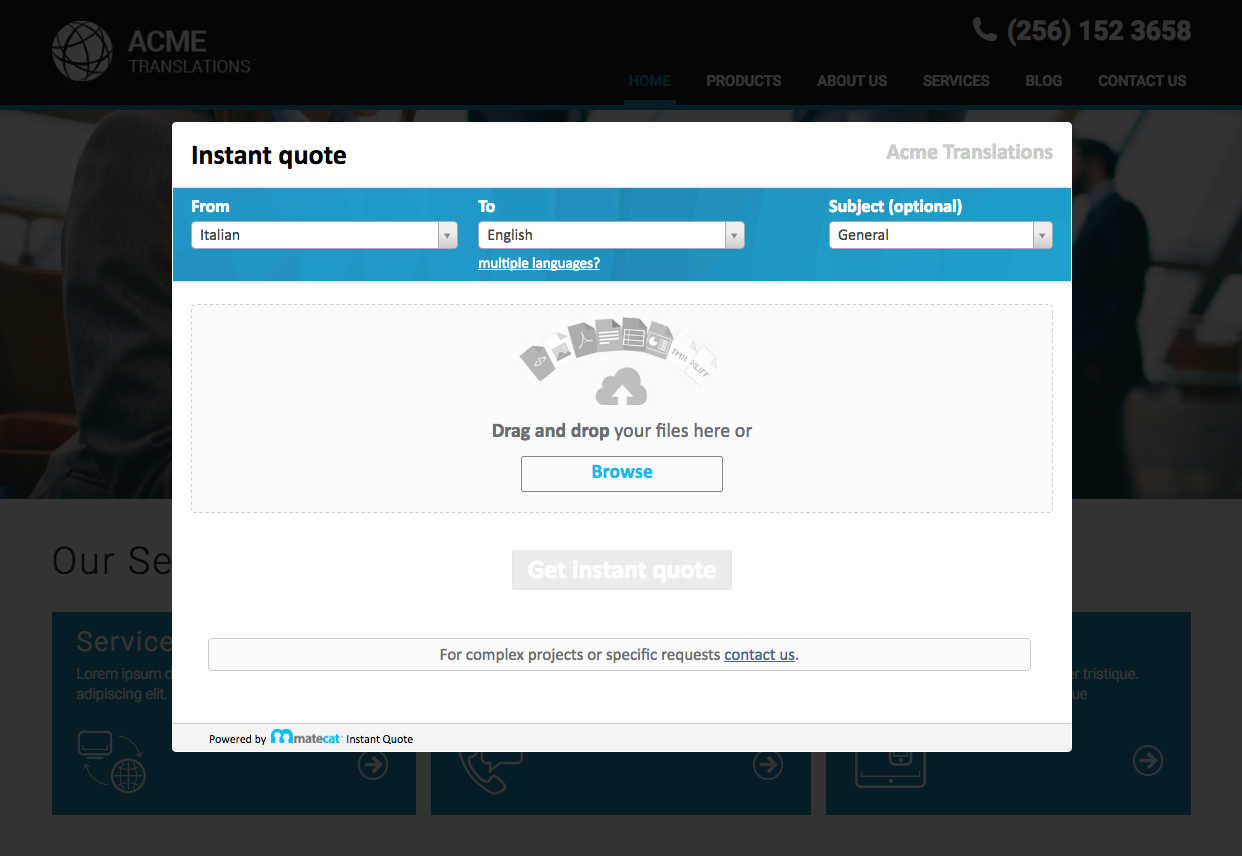 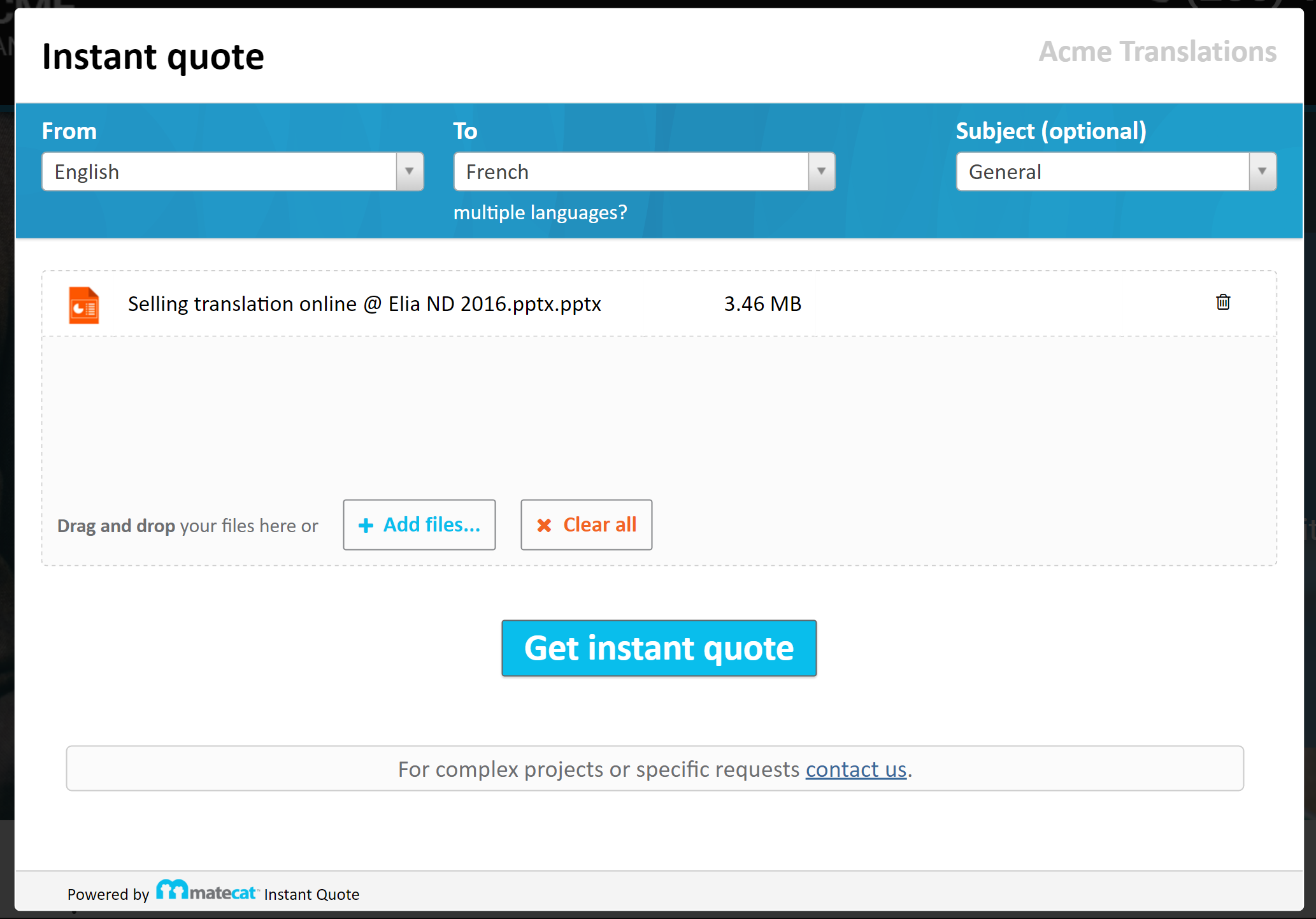 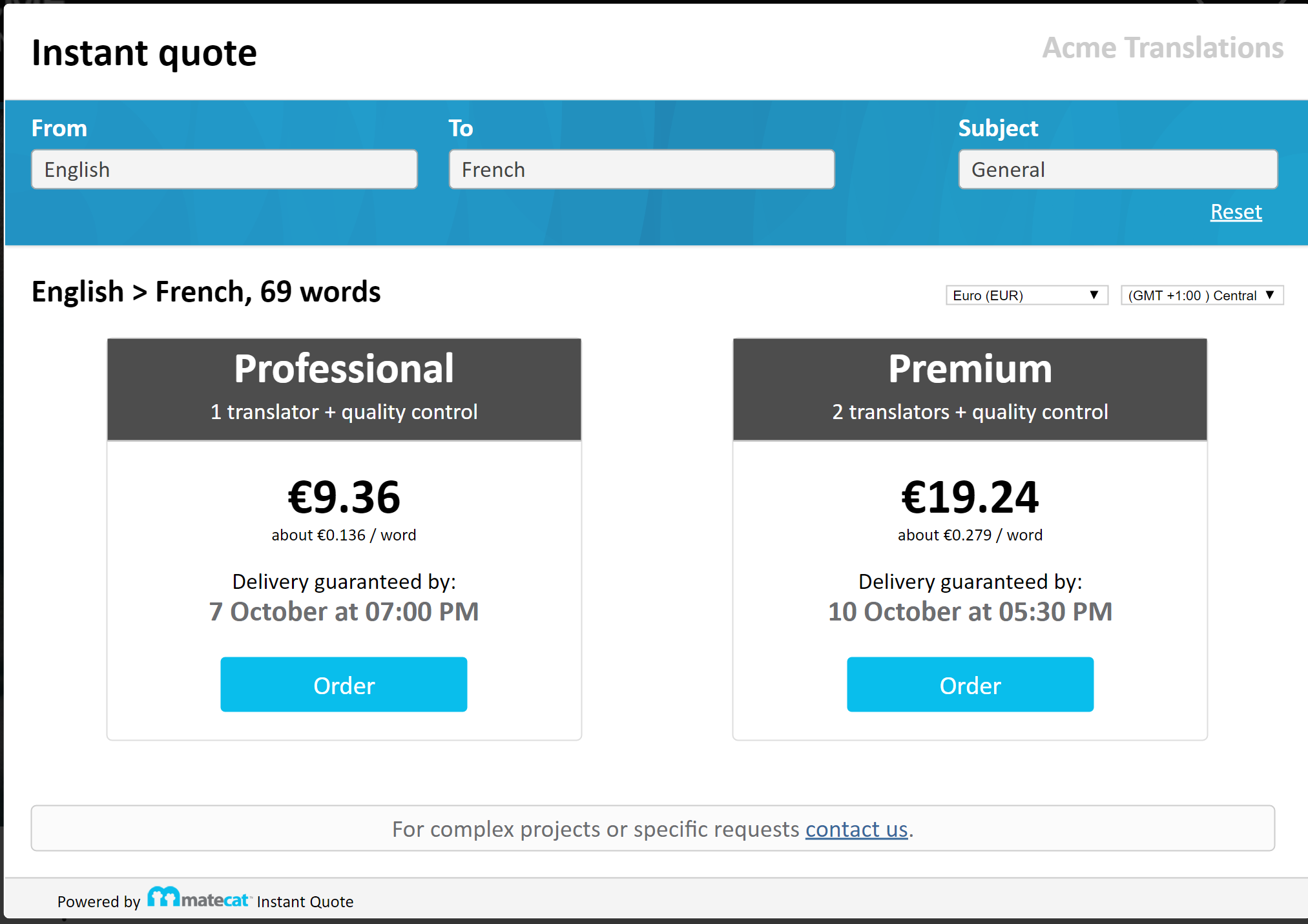 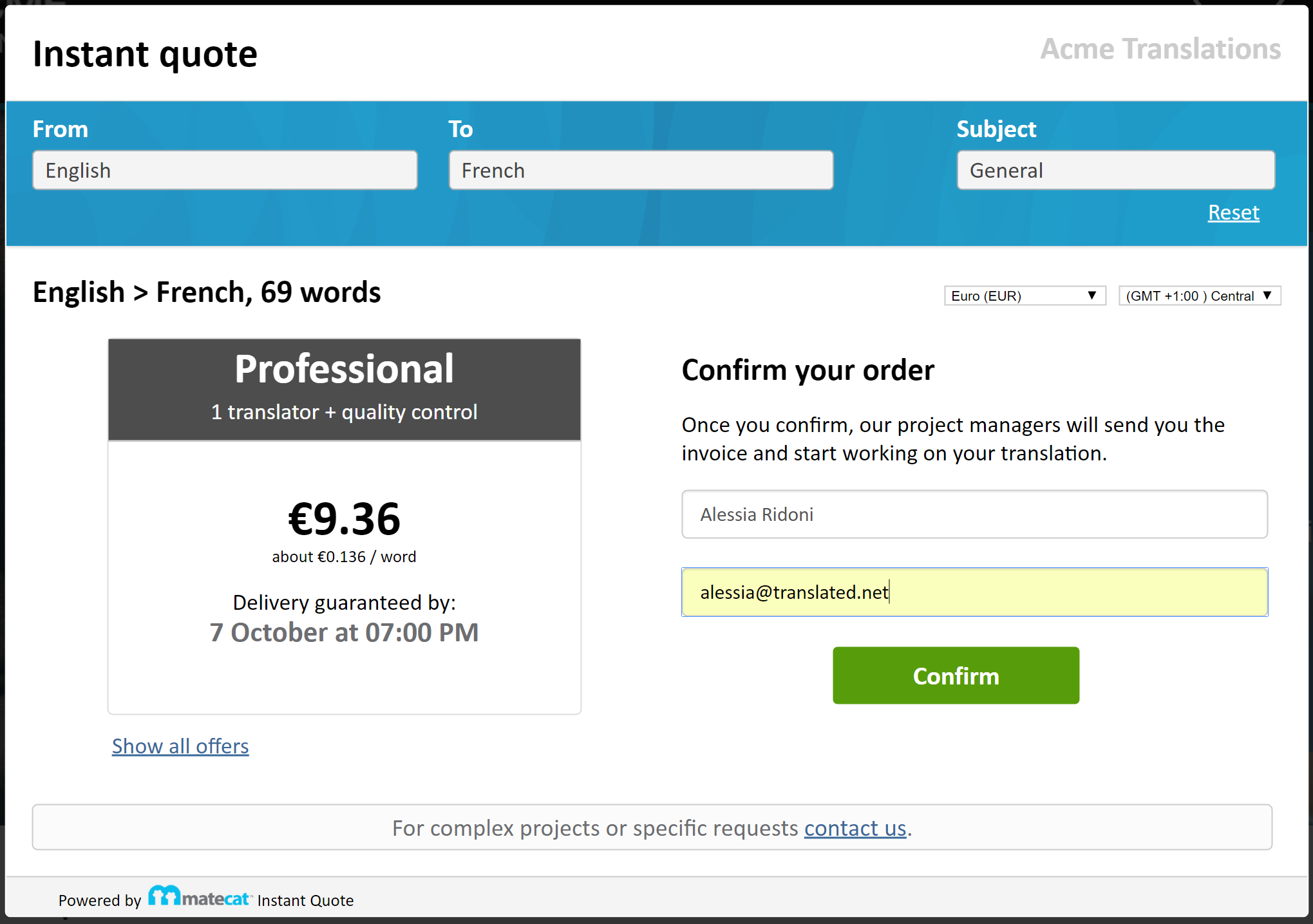 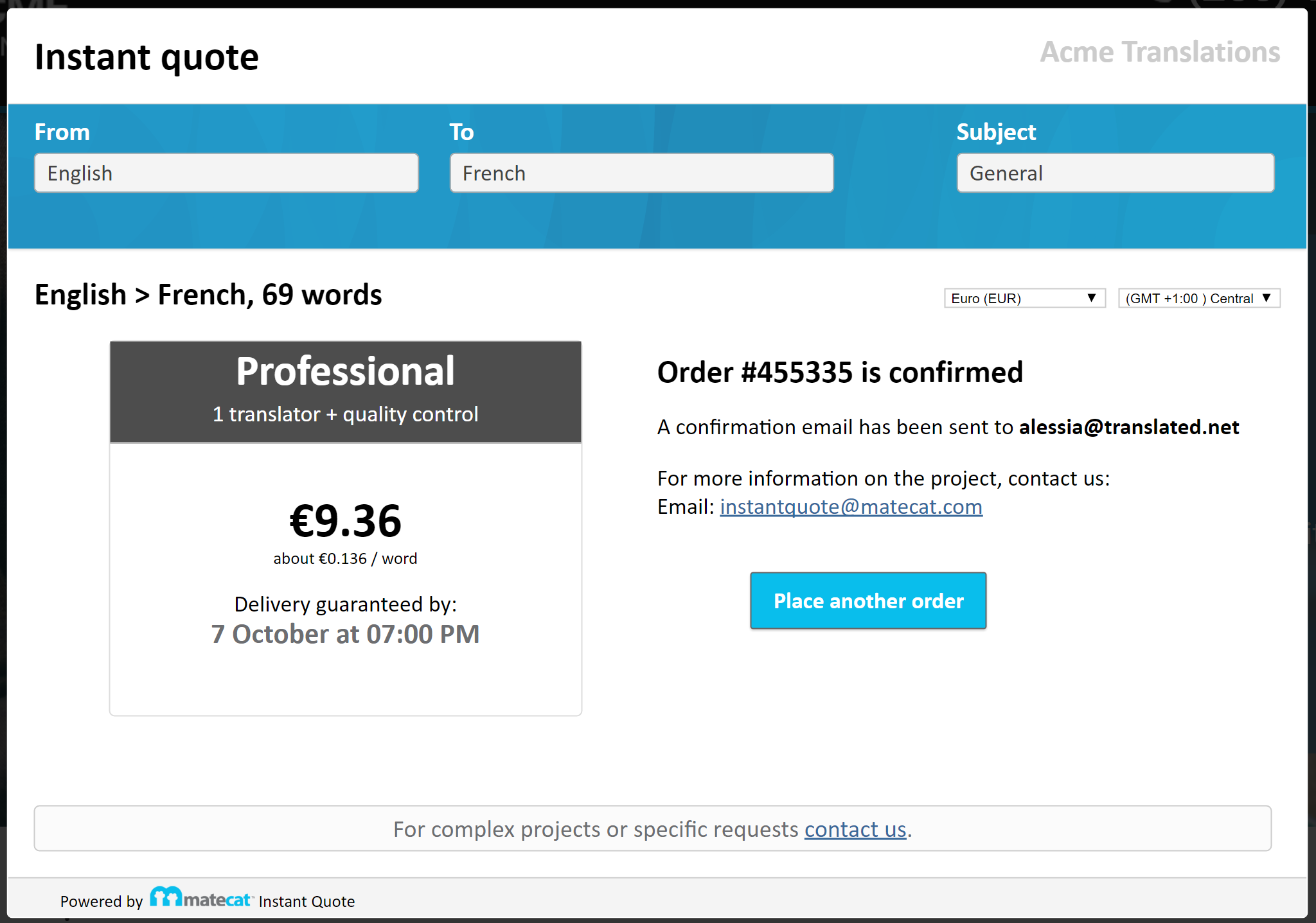 We believe that this is the future for the translation industry
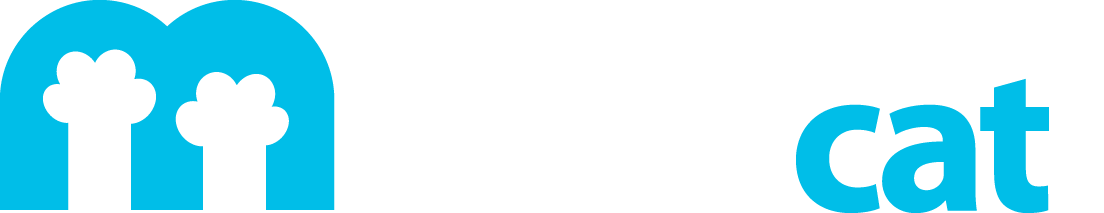 Join the Evolution
http://instantquote.matecat.com/

instantquote@matecat.com